P
A
(a)
NC
A
P
1
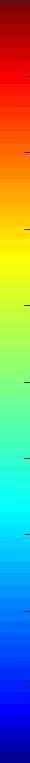 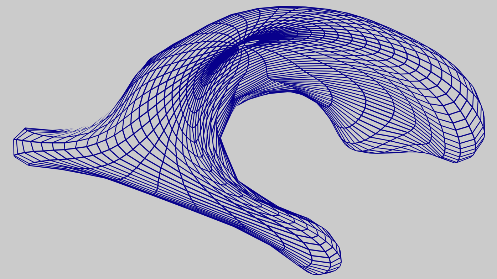 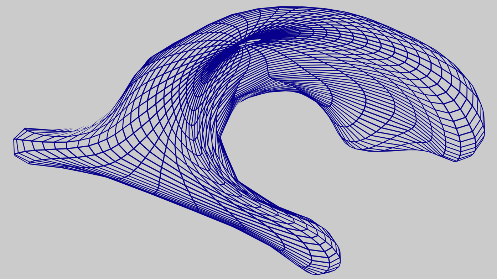 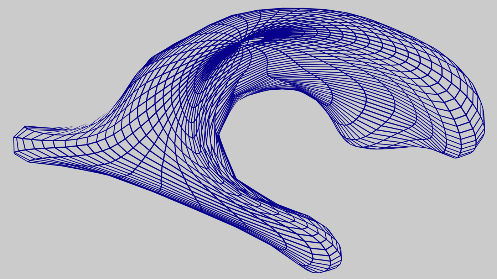 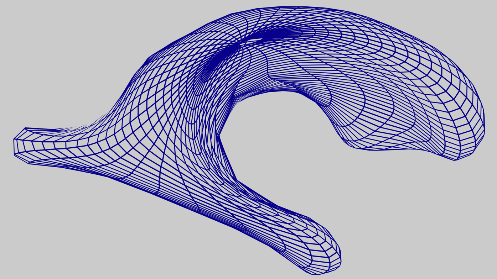 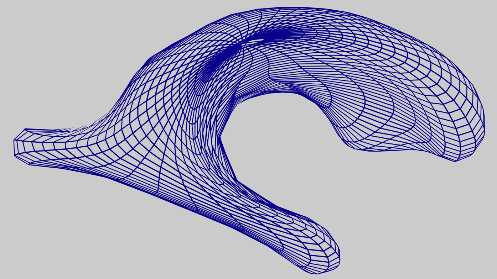 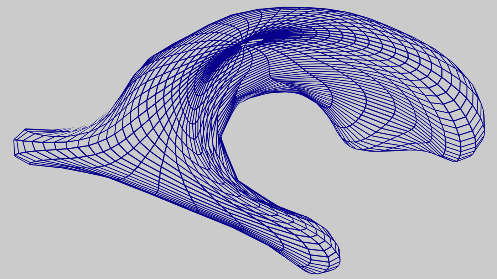 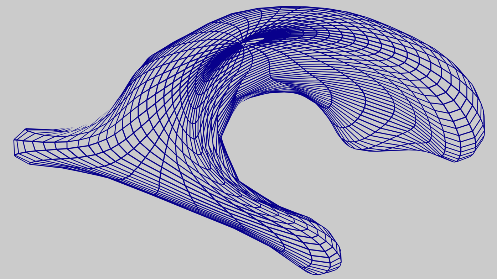 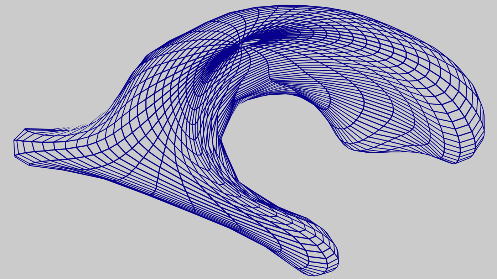 A
P
0.5
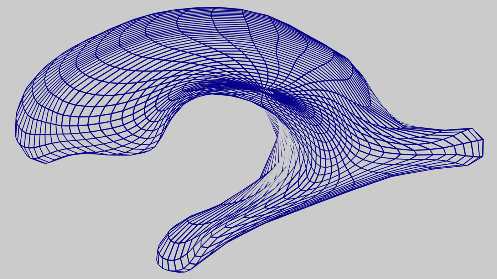 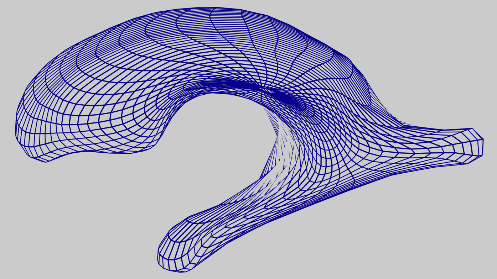 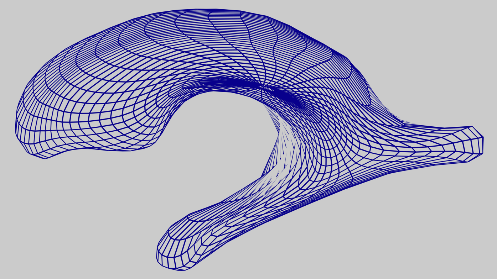 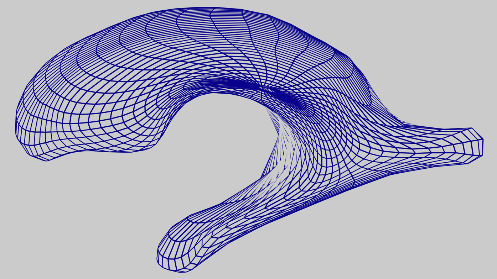 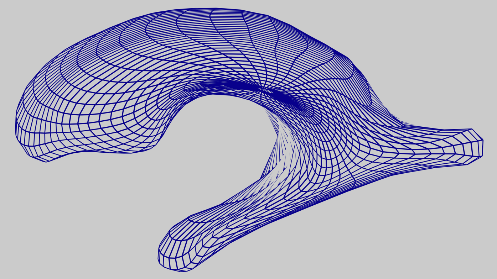 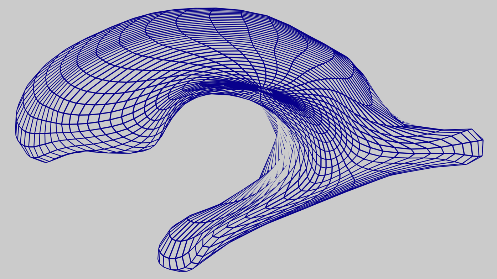 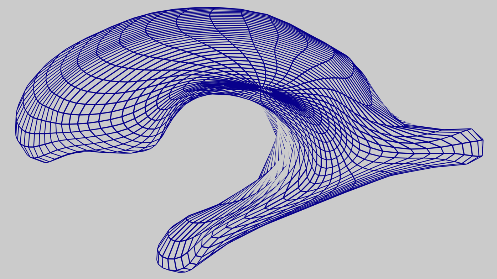 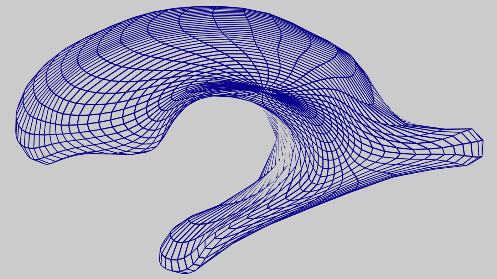 (b)
MCI vs NC
A
P
0
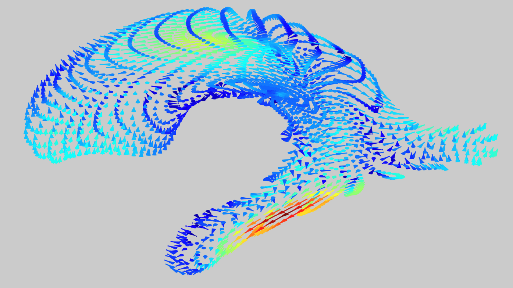 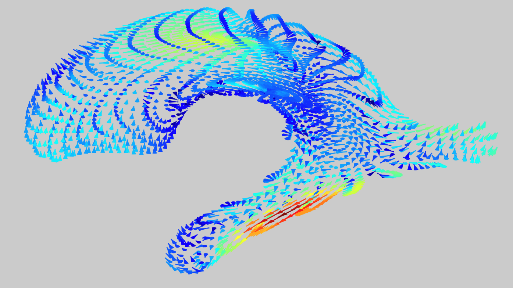 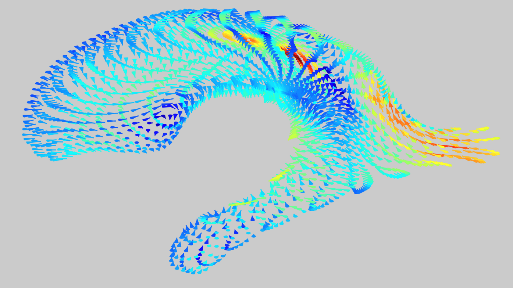 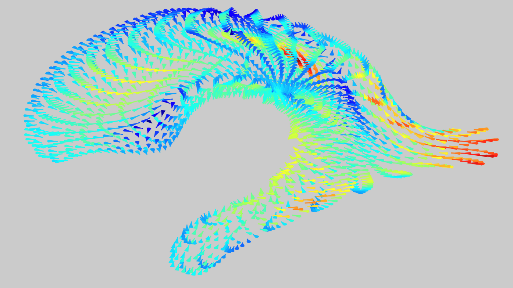 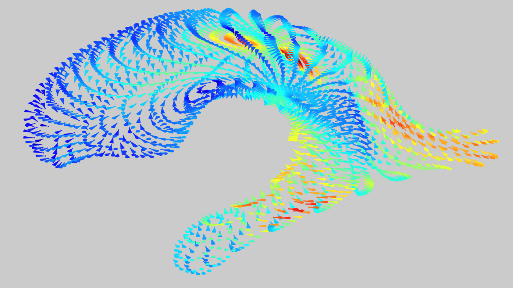 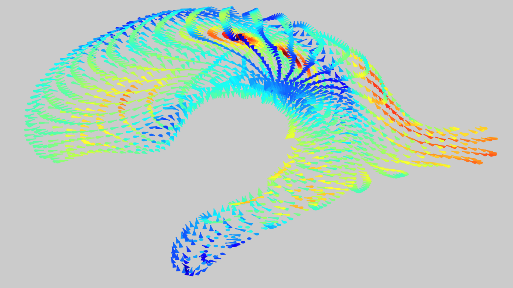 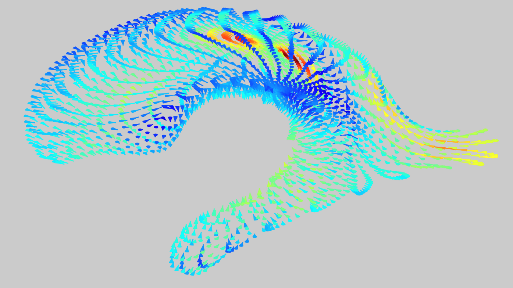 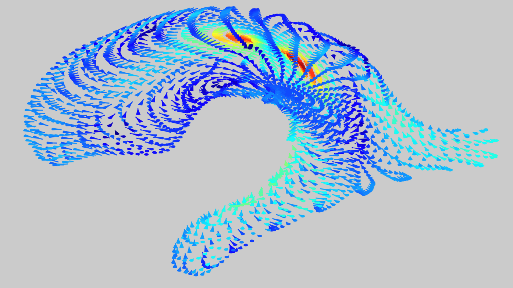 A
P
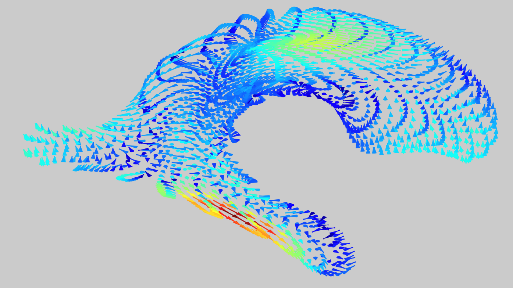 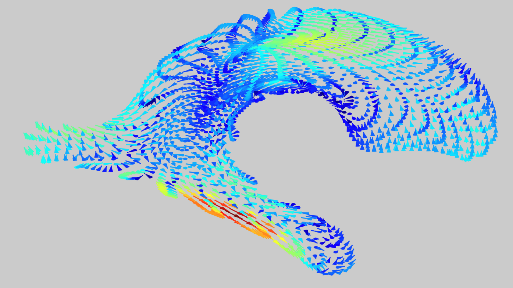 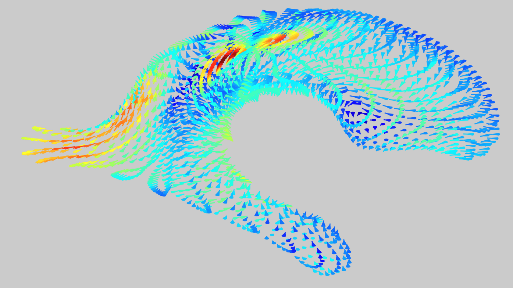 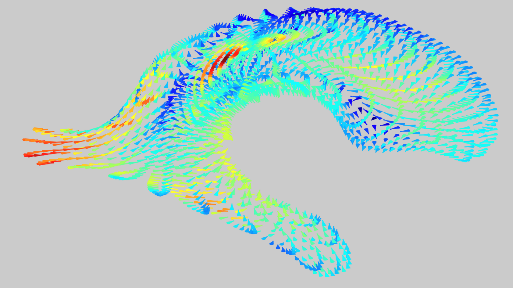 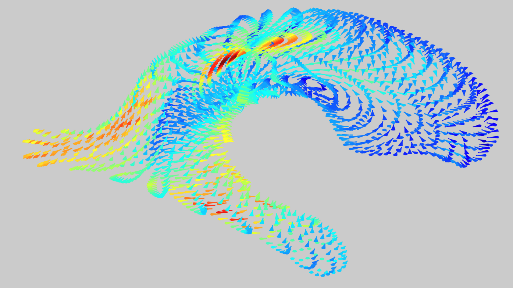 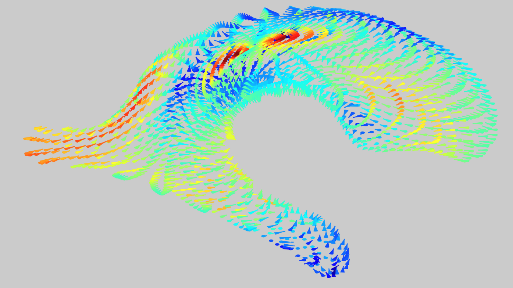 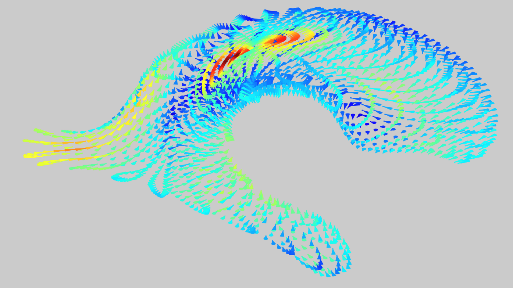 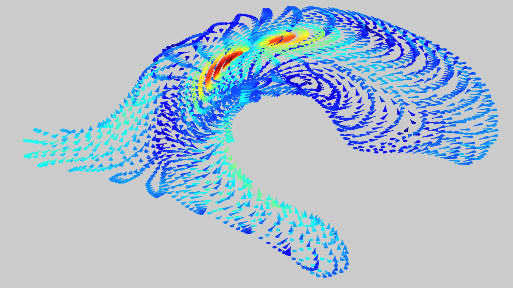 (c)
AD vs NC
A
P
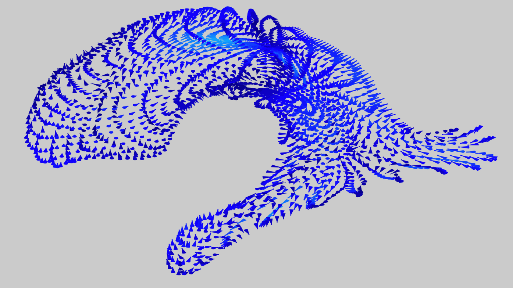 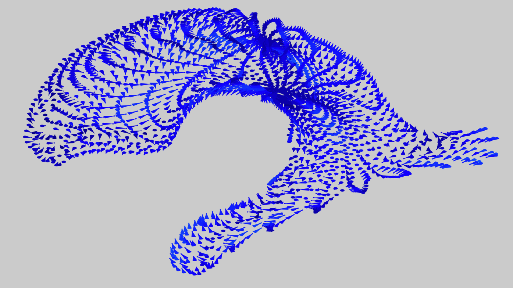 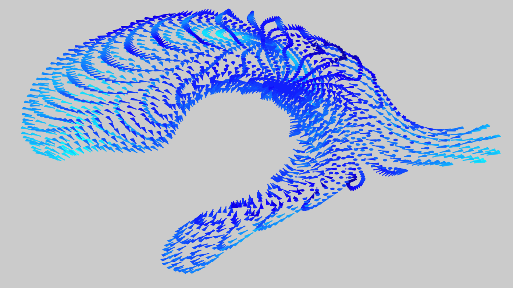 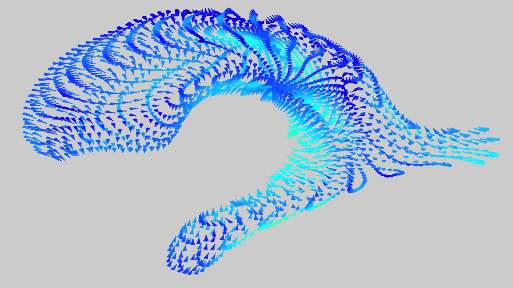 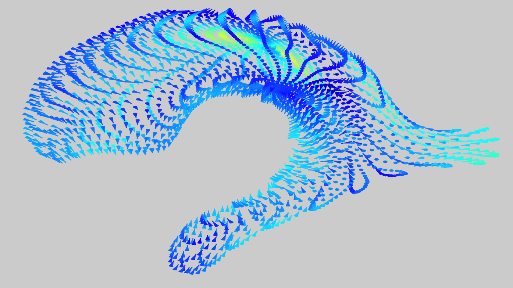 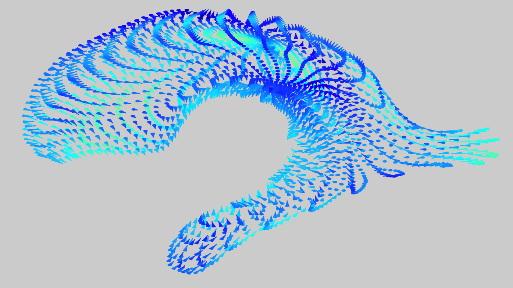 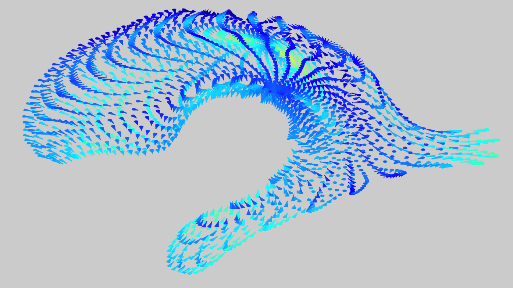 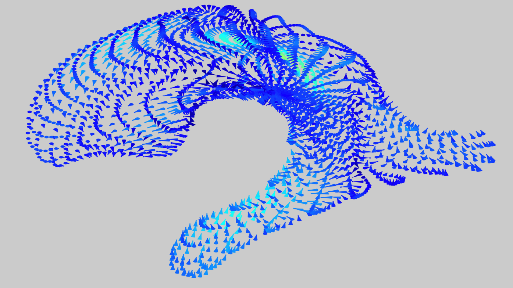 60
90
Age
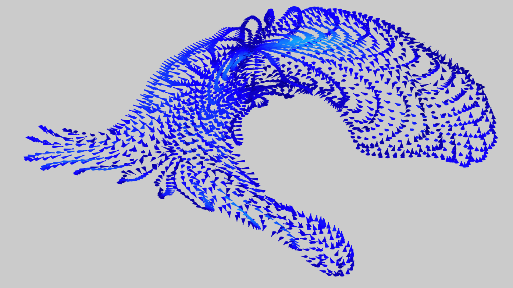 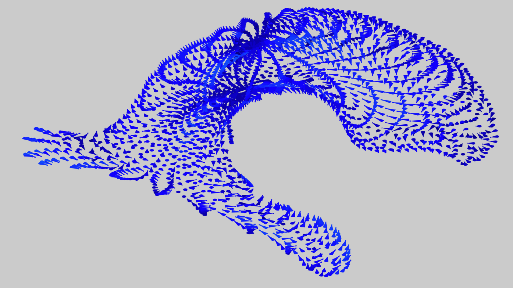 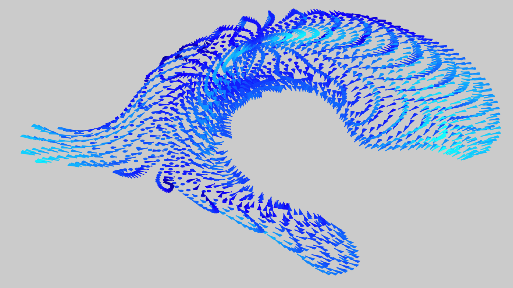 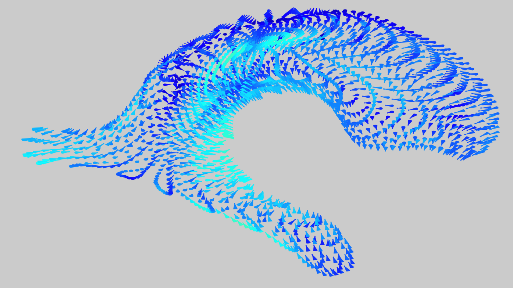 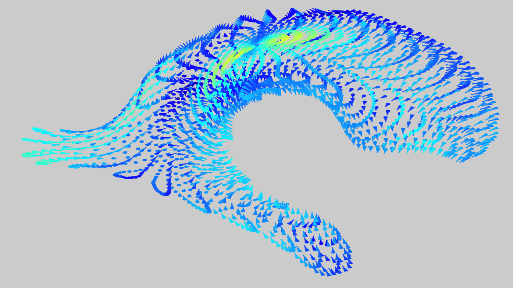 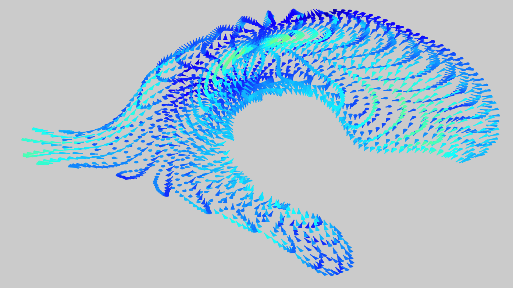 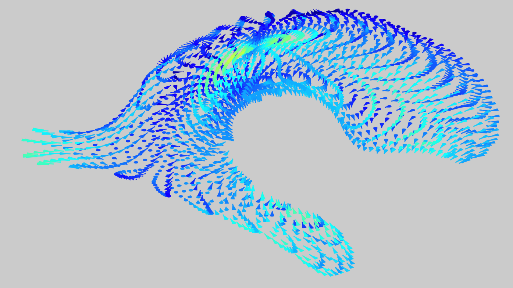 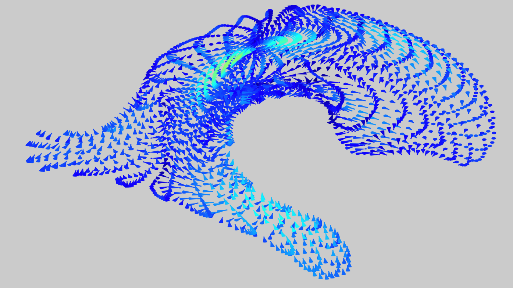